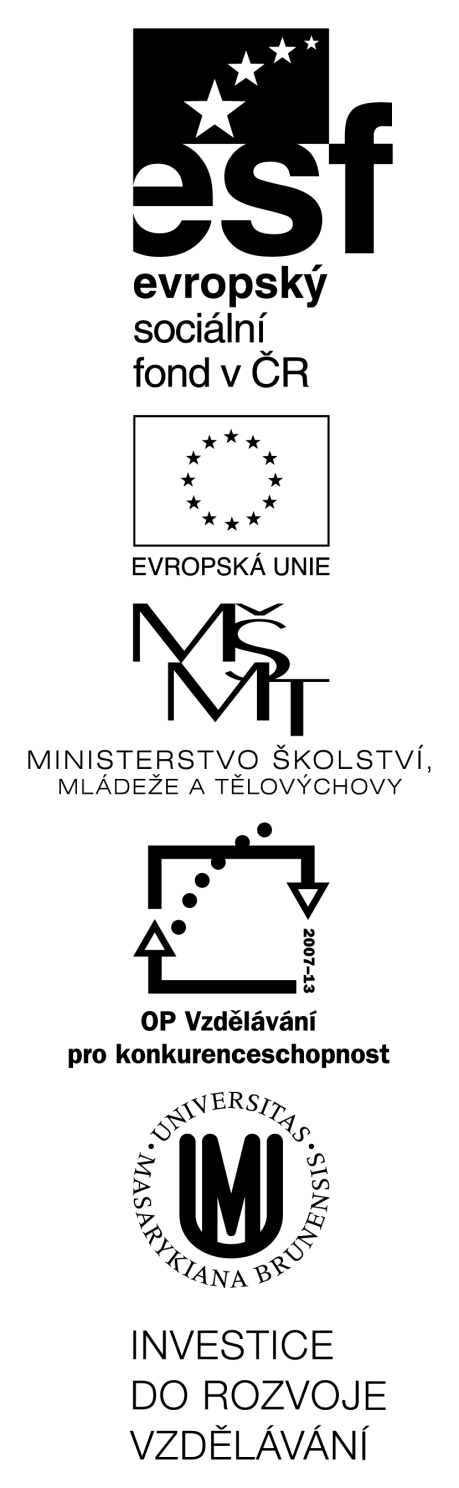 Úvodní hodina(obsah kurzu, hodnocení, sdílení dobré praxe)
Tomáš Bouda 
KISK 2013 Komunikace Člověk-počítač
Jste tu správně?
Jde vám pouze o kredity? Pak tento předmět není pro vás. 

Vyžaduji proaktivní přístup k předmětu.

Nezajímá mě „To nejde… a To neumím“.
2
Tomáš Bouda   HCI na KISK
Co se naučíte?
Navrhovat a prototypovat vlastní mobilní aplikace, aplikace na tablety nebo webové aplikace.

Testovat vaše aplikace pomocí heuristické analýzy a uživatelského testování.

Pracovat v Axure/Balsamiqu.
programovat nebudeme!
3
Tomáš Bouda   HCI na KISK
Awe Schedule – Today
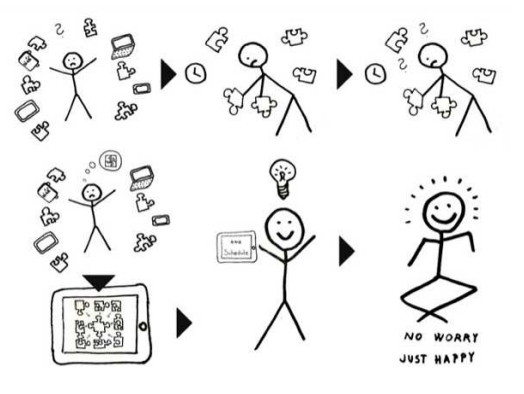 4
Tomáš Bouda   HCI na KISK
Obsah kurzu - teorie
úvod
scénáře, persony, storyboardy, papírové prototypováni
prototypování- digitální mock-ups (Axure)
Testujeme/hrajeme si
heuristická analýza II.
přímá manipulace
mobilní aplikace - Jan Martínek
vizuální a informační design
uživatelské testováni - Martin Kopta 
Byznys modely
Emoční design
Exkurze/happy movie hour
Den D
5
Tomáš Bouda   HCI na KISK
Obsah kurzu – praktické úkoly
6
Tomáš Bouda   HCI na KISK
Obsah kurzu – praktické úkoly
7
Tomáš Bouda   HCI na KISK
Uspěje ten, kdo …
… je členem týmu, který má nejméně 35b. 

&

má splněný úkol pro jednotlivce.
8
Tomáš Bouda   HCI na KISK
To znamená …
A)  Týmový projekt (5 úkolů – nejméně 35 b.)
Každý týmový úkol je hodnocen na škále od 0 – 10 b.
10 – 7 perfektní zpracování 
6 – 3 dostatečné zpracování
2 – 0 nedostatečné zpracování (nutná oprava do 3 prac. dnů)

B) Úkol pro jednotlivce (1 úkol)
Úkol pro jednotlivce je hodnocen systémem splnil/nesplnil.
9
Tomáš Bouda   HCI na KISK
!Zavazující pro každého!
10
Tomáš Bouda   HCI na KISK
Kombinovaní?
Týmový projekt jako prezenční

Samostatná práce – článek na Inflow. 

Samostatný projekt

Nebude tu jeden tým kombinovaných?
11
Tomáš Bouda   HCI na KISK
Obsah kurzu – praktické úkoly
12
Tomáš Bouda   HCI na KISK
Kontrola průchodu studiem
http://bit.ly/HCI2013
13
Tomáš Bouda   HCI na KISK
Týmy 5 X 5
Týmy vytvoříme nejpozději 2.10. 2013

Do týmů budou rozděleni všichni studenti.

Formulujte týmy na základě témat.

Týmové úkoly budou odevzdávány ve formě blogových příspěvků na Inflow. Každý tým si zakládá blog.
14
Tomáš Bouda   HCI na KISK
Sdílejme dobrou praxi
Foťte
Zapisujte si
Dělejte mentální mapy
Pinterest, Facebook, Twitter 
Podělte se o vaše nápady, názory a komentáře na
#kiskhci
Facebook: https://www.facebook.com/groups/kiskhci/

Pište mi na boudatomas@gmail.com (předmět mailu: KISKHCI)
15
Tomáš Bouda   HCI na KISK
Které video je fikce?
Leap Motion:  https://www.leapmotion.com/

Opera face gestures:  http://dev.opera.com/articles/view/labs-introducing-opera-face-gestures/

Mercedes a Google Glass:  http://mashable.com/2013/08/20/mercedes-google-glass/

MYO:  https://www.thalmic.com/en-us/myo/
16
Tomáš Bouda   HCI na KISK
John Underkoffler ukazuje budoucnost uživatelského rozhraní (UI)
http://www.ted.com/talks/john_underkoffler_drive_3d_data_with_a_gesture.html
17
Tomáš Bouda   HCI na KISK
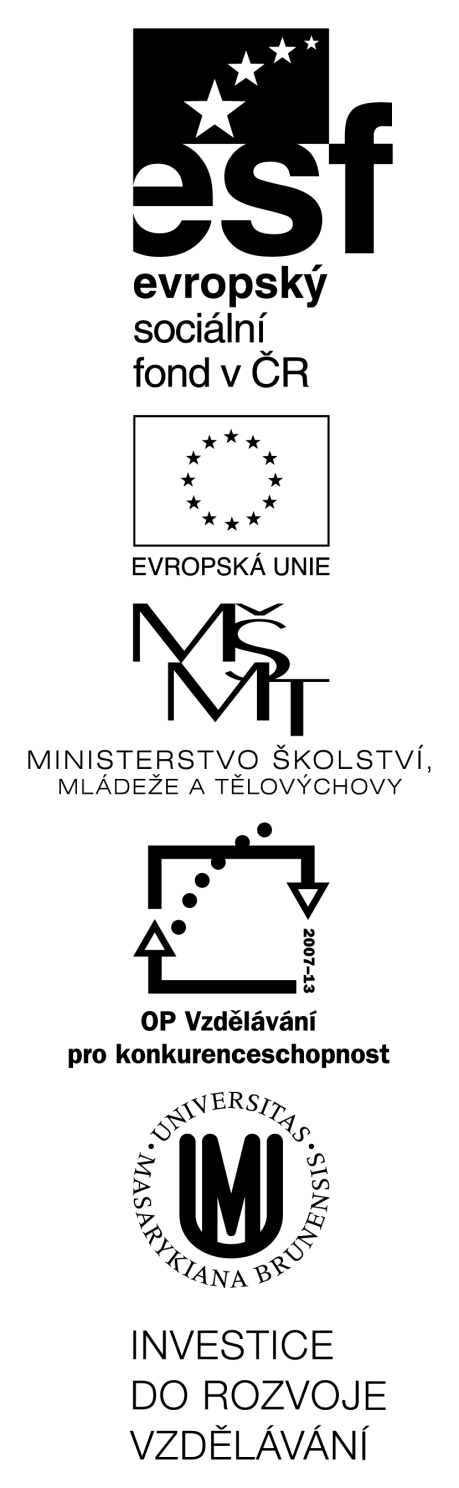 Děkuji za pozornost
Tomáš Bouda 
boudatomas@gmail.com
KISK 2013 Komunikace Člověk-počítač